Методы и приемы формирования читательской грамотности учащихся на уроках смыслового чтения
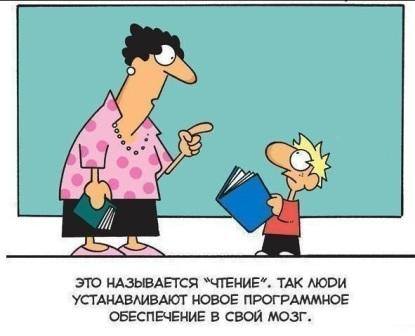 Силакова Юлия Владимировна,  учитель истории
 МБОУ СОШ № 169
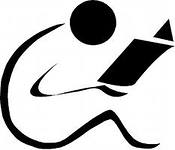 Большая роль чтения в современном образовании
Чтение-универсальный учебный навык!
Чтение – это то, чему учат, и то, посредством чего учатся!
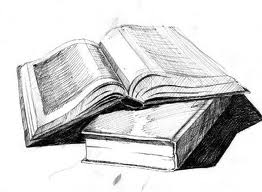 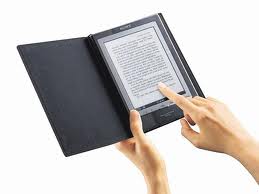 Умение читать ...
уже не может считаться способностью, приобретенной в раннем школьном возрасте, и сводиться лишь к овладению техникой чтения. Теперь это постоянно развивающаяся совокупность знаний, навыков и умений, т.е. качество человека, которое совершенствуется на протяжении всей его жизни в разных ситуациях деятельности и общения
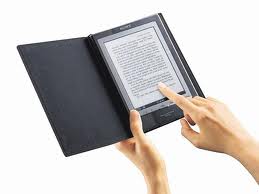 Читательская грамотность (определение PISA)
способность человека 
понимать 
и использовать 
письменные тексты, 
размышлять о них 
и заниматься чтением для того, чтобы new!
достигать своих целей, 
расширять свои знания и возможности, 
участвовать в социальной жизни.
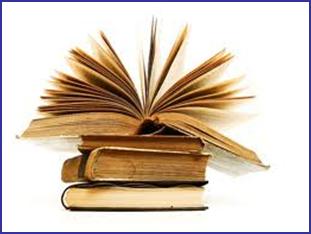 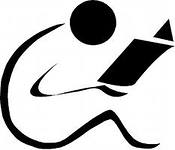 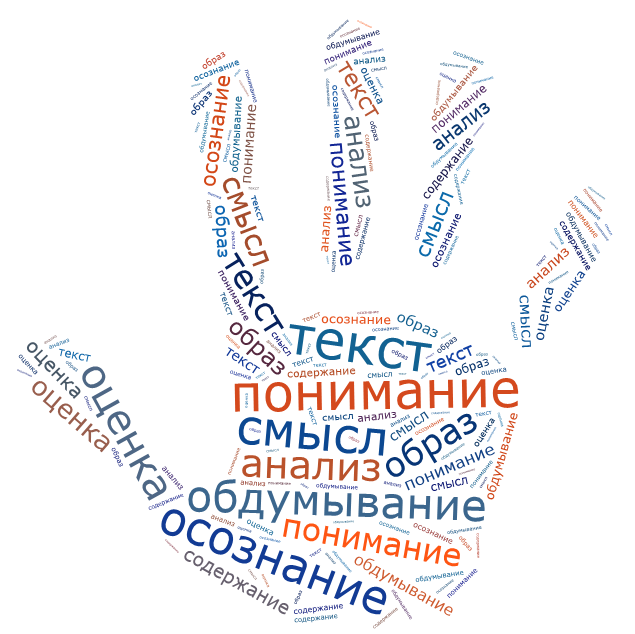 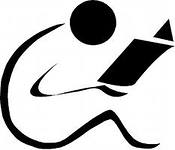 Смысловое чтение
осмысление цели и выбор вида чтения в зависимости от цели;
извлечение необходимой информации из прослушанных текстов различных жанров; 
определение основной и второстепенной информации;
свободная ориентация и восприятие текстов художественного, научного, публицистического и официально-делового стилей;
понимание и адекватная оценка языка средств массовой информации.
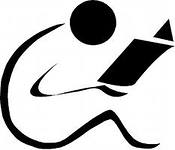 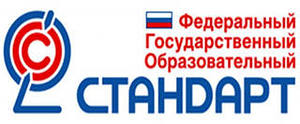 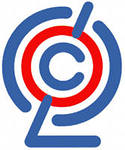 [Speaker Notes: Вызов времени – взять у Левонтиной...]
Метапредметный результат
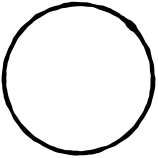 Группа результатов       
Познавательные УУД
на основе
ст. 8 ФГОС
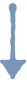 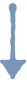 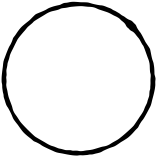 Направленность результатов
СМЫСЛОВОЕ ЧТЕНИЕ
на основе
ст. 10 ФГОС
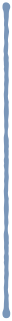 Перечень детализированных результатов
-умение находить в тексте требуемую информацию (в соответствии с целями своей деятельности),
-умение ориентироваться в содержании текста,
-умение понимать целостный смысл текста,
-умение стуктурировать текст,
-умение преобразовывать текст, «переводя» его в другую модальность,
-умение интерпретировать текст (художественный и нехудожественный – учебный, научно-популярный, информационный, текст non-fiction)
-умение критически оценивать содержание и форму текста
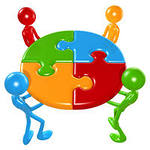 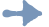 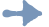 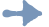 Планируемы результаты и достижения
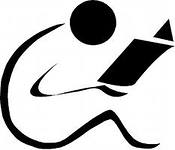 Личностные: 
Сформировнность ценностного отношения к чтению
Совершенствование читательских навыков
Развитие эстетического вкуса
Формирование развивающего 
круга чтения
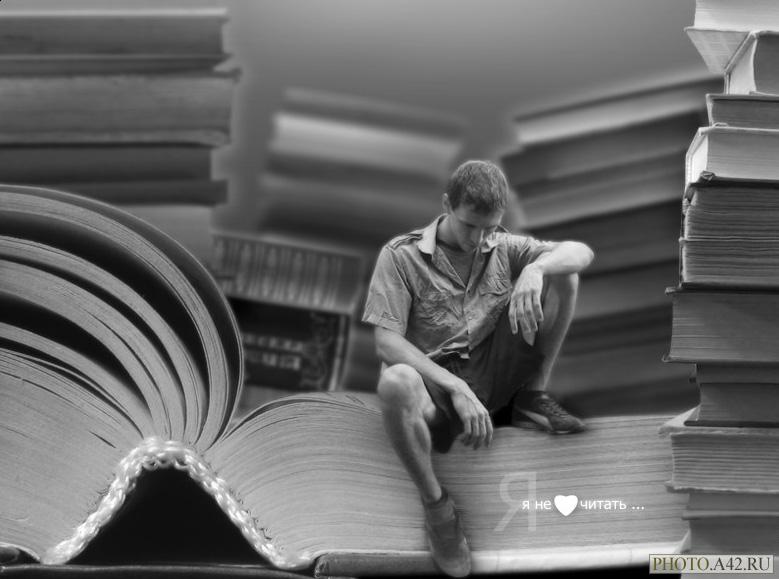 Планируемы результаты и достижения
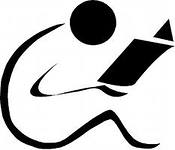 Метапредметные:
умение эффективно использовать различные стратегии работы с текстом
Обращаться к различным информационным источникам
Объективно оценивать достоверность и значимость информации
Освоить опыт проектной/исследовательской деятельности
Планируемые результаты и достижения
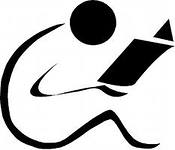 Предметные
Уровень усвоения учебного содержания, достаточный для продолжения обучения в этой области и решения определенного класса проблем в социальной практике
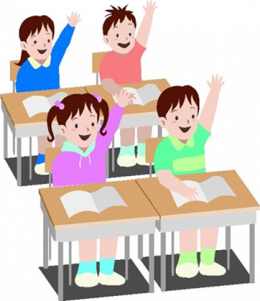 Проблемы при обучении смысловому чтению
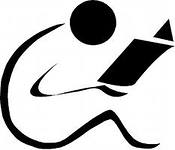 НЕ у всех учащихся хорошая техника чтения.
Дети «не вчитываются в задание».
Непонимание терминов и понятий, встречающихся в тексте.
Трудности с выполнением многих видов заданий( поиск информации, обоснование точки зрения, причинно-следственные связи и других
Методические приемы формирования основ смыслового чтения
Использование технологий
    критического мышления
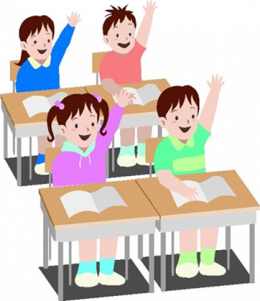 ТЕХНОЛОГИЯ ПРОДУКТИВНОГО ЧТЕНИЯ
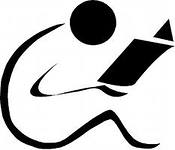 ЭТАПЫ РАБОТЫ НАД ТЕКСТОМ:
«ДО – чтения» (Ознакомительное) НАПРАВЛЕНО на извлечение ключевой информации и выделение главного содержания текста.
«ВО – время» чтения (Изучающее) НАПРАВЛЕНО на нахождение конкретной информации, конкретного факта, подтекст, интерпретация
«После чтения» (Рефлексивное) на заключительном этапе урока, выводы, анализ своей работы
Перевод вопроса в алгоритм действий
Пример задания
Какие причины привели к тому, что конструкции Шаболовской башни проела коррозия? Приведите ДВЕ причины.
Вариант работы над заданием
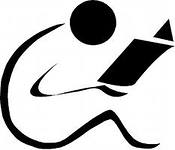 1. Выделить «ключевые слова» в вопросе (причины коррозии металла).
2. Сколько причин требуется найти? 
     ( две)
3.Ищем фрагмент текста, в котором содержится ответ.
4.Выписываем нужную информацию 
( не допуская избыточного цитирования: на конкретный вопрос- конкретный ответ).
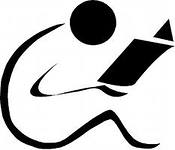 Словарная работа
МЕТАФОРА – выражение, оборот речи, построенный
 на скрытом уподоблении, образном сближении слов.
ПРИМЕРЫ :
«Шухов был сыном своего времени».
«Человек-фабрика», «драгоценное озеро»
ПРОВЕРЯЕМЫЕ УМЕНИЯ:
Дать характеристику герою повествования.
Оценивать содержание текста.
Высказывать и обосновывать собственную точку 
зрения.
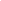 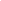 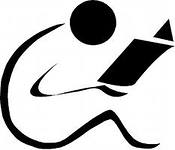 Вопросы к тексту
ПРИЕМ «ЧИТАЕМ И СПРАШИВАЕМ»
«Тонкие» и «толстые вопросы»
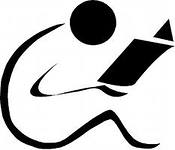 Учимся составлять вопросы к тексту
Шесть типов вопросов:
Простые вопросы (Что..?,Где…? Когда…?)
 Уточняющие («Если я правильно понял, то…?)
Объясняющие (Почему…?)
Творческие (Что бы изменилось, если бы…?)
Оценочные (Чем …отличается от….?)
Практические (Где можно применить…?)
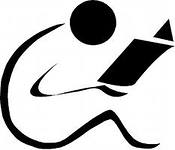 Кластеры
Способ графической организации учебного материала( посередине листа записывается основное слово (идея, тема), а по сторонам от него фиксируются идеи ( слова), с ним связанные
Паровая форсунка
Телебашня на Шаболовке
Проекты    Шухова  Шухова
Телебашня на Шаболовке
Опоры линии электропередач на Оке
Водонапорная башня Палибино
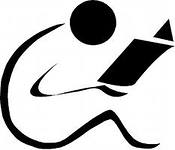 Инсерт
Это система записи для эффективного чтения и размышления с
использованием условных обозначений.
! – помечается то, что уже известно
« - » - помечается то, с чем согласен учащийся
«+» - помечается то, что интересно и понятно
«?» - то, что неясно
Затем материал систематизируется в таблицу
Запись в таблицу
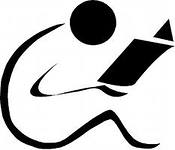 «Тезис-аргумент»
ТЕЗИС - МЫСЛЬ, ТРЕБУЮЩАЯ ДОКАЗАТЕЛЬСТВ( СПОРНОЕ УТВЕРЖДЕНИЕ)
АРГУМЕНТ- ЭТО ДОКАЗАТЕЛЬСТВО.

ПРОВЕРЯЕМЫЕ УМЕНИЯ:
Устанавливать скрытые связи между событиями и утверждениями.
Формулировать выводы.
Обнаруживать противоречия, содержащиеся в тексте.
Высказывать и обосновывать свою точку зрения.
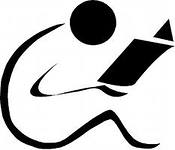 Пример задания
Тезис:Шабололовская башня превосходит Эйфелеву башню.
Аргументы ( ищем в тексте)
1 аргумент: нет декоративных элементов, как в Эйфелевой.
2 аргумент: Шаболовская башня за 100 лет ни разу не реставрировалась,
3 аргумент: Эйфелеву башню реставрируют каждые 7 лет( красят вручную,
ремонтируют заклепки).
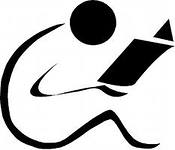 Перевод сплошного текста в несплошной
СПОСОБ: составление таблиц
ПРОВЕРЯЕМЫЕ УМЕНИЯ:
Находить и извлекать необходимую 
информацию.
Устанавливать причинно-следственные 
связи между событиями и 
утверждениями.
Формулировать выводы .
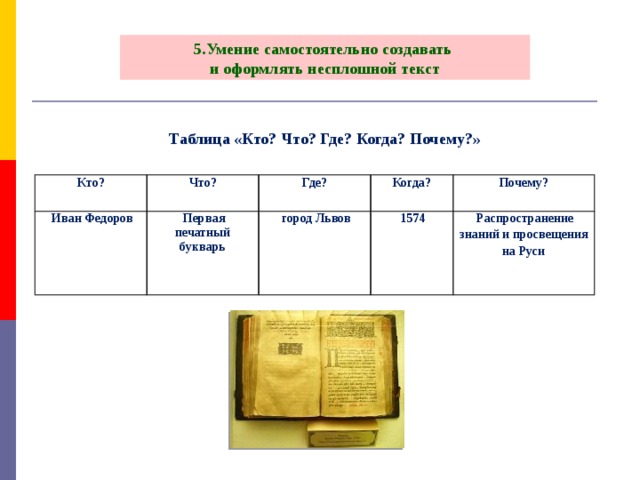 Составление плана текста
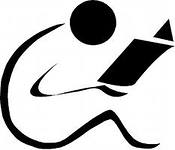 Как составлять план текста:
Прочитать текст, найти новые слова и понятия – выяснить их значение,
Определить тему и основную мысль текста,
Разделить текст на смысловые части, озаглавить их,
Написать черновик плана текста и сопоставить его с текстом.
Проследить, все ли главное нашло отражение в плане, связаны ли пункты плана по смыслу, отражают ли они тему и главную мысль,
Проверить, можно руководствуясь планом, воспроизвести текст.
Виды плана: по соотношению обобщающих и конкретных формулировок (простой и сложный), по речевому оформлению заголовков (цитатный, нецитатный, смешанный).
Используемые источники
: 1.Куропятник И.В. Чтение как стратегически важная компетентность для молодых людей// Педагогическая мастерская. Все для учителя. – 2012. – № 62. Федеральный государственный образовательный стандарт основного общего образования3 Примерная основная образовательная программа образовательного учреждения (основная школа);
4. Сметанникова Н.Н. Обучение стратегиям чтения в 5 – 9 классах: Как реализовать ФГОС. Пособие для учителя/ Н. Н. Сметанникова. – М.: Баласс, 2011.
5.Плотникова Г. В. Приемы развития смыслового чтения с текстом на уроках математики. Infourok.ru. 
6.Митракова Е.М. Программа «Развитие  метапредметного результата смысловое чтение на уроках истории и обществознания в основной школе». Infourok.ru. 
7.Козленко Л.Н. Современный подход к формированию навыка смыслового чтения. Infourok.ru. 
8.Справочник учителя истории и обществознания.  В соответствии с  ФГОС. Автор – составитель Т.И.Сечина. Волгоград:Учитель, 2013.
Благодарю за внимание!
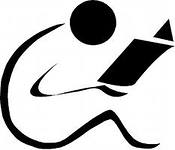